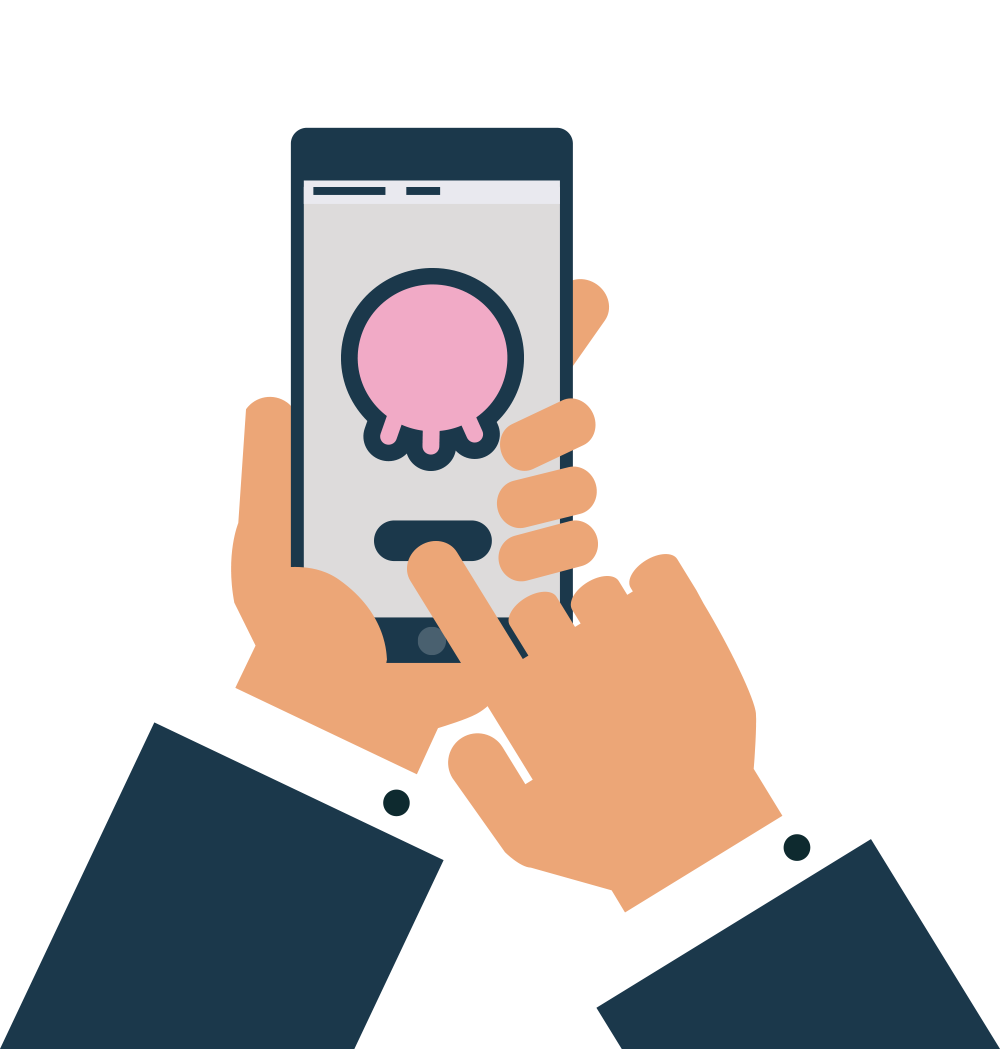 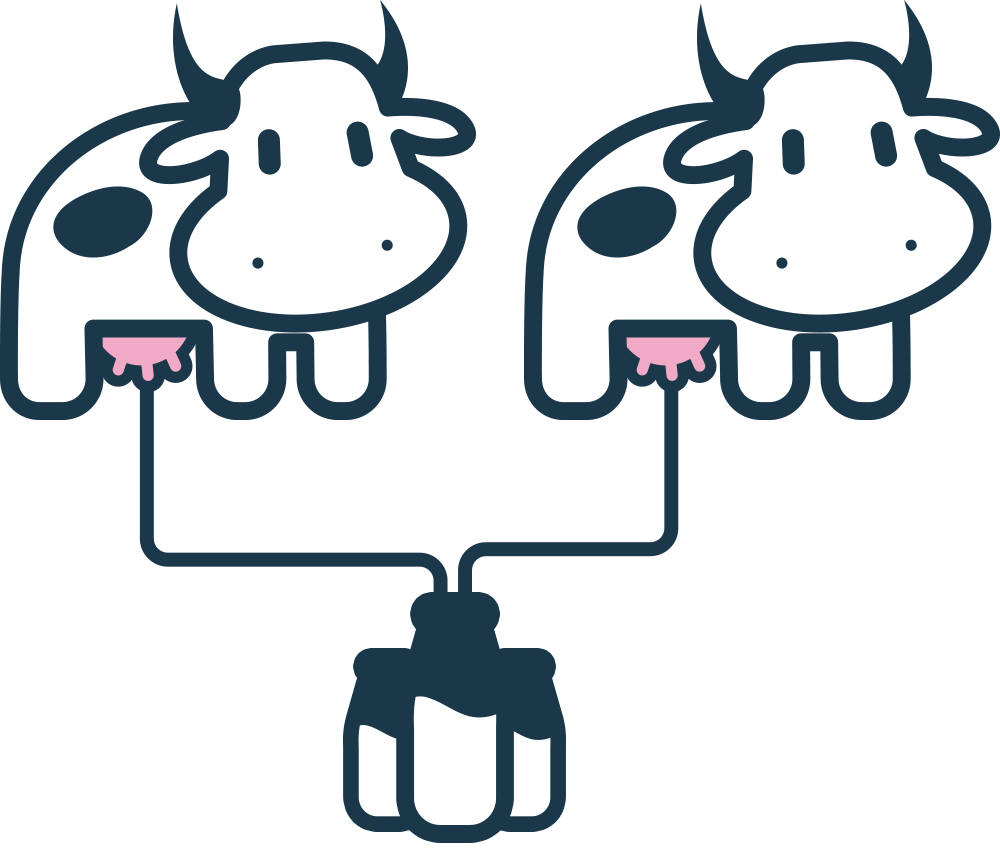 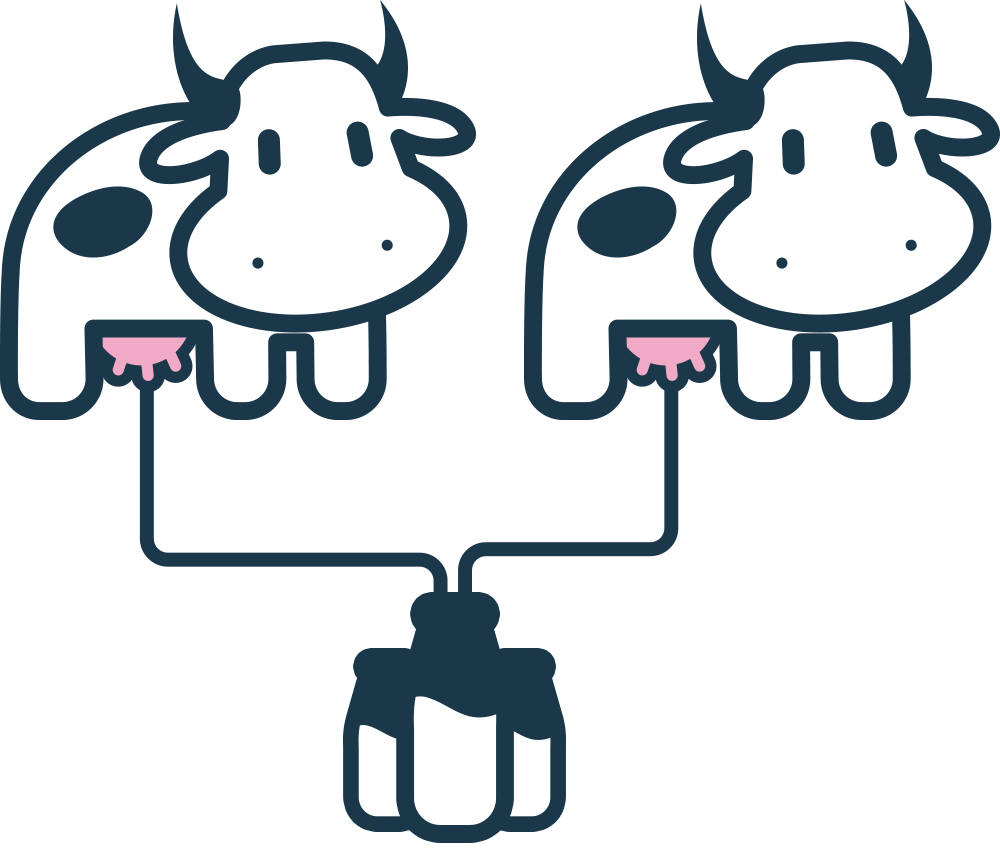 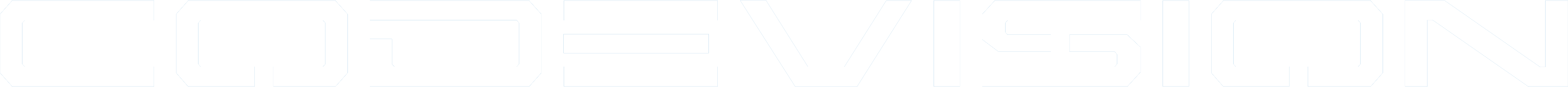 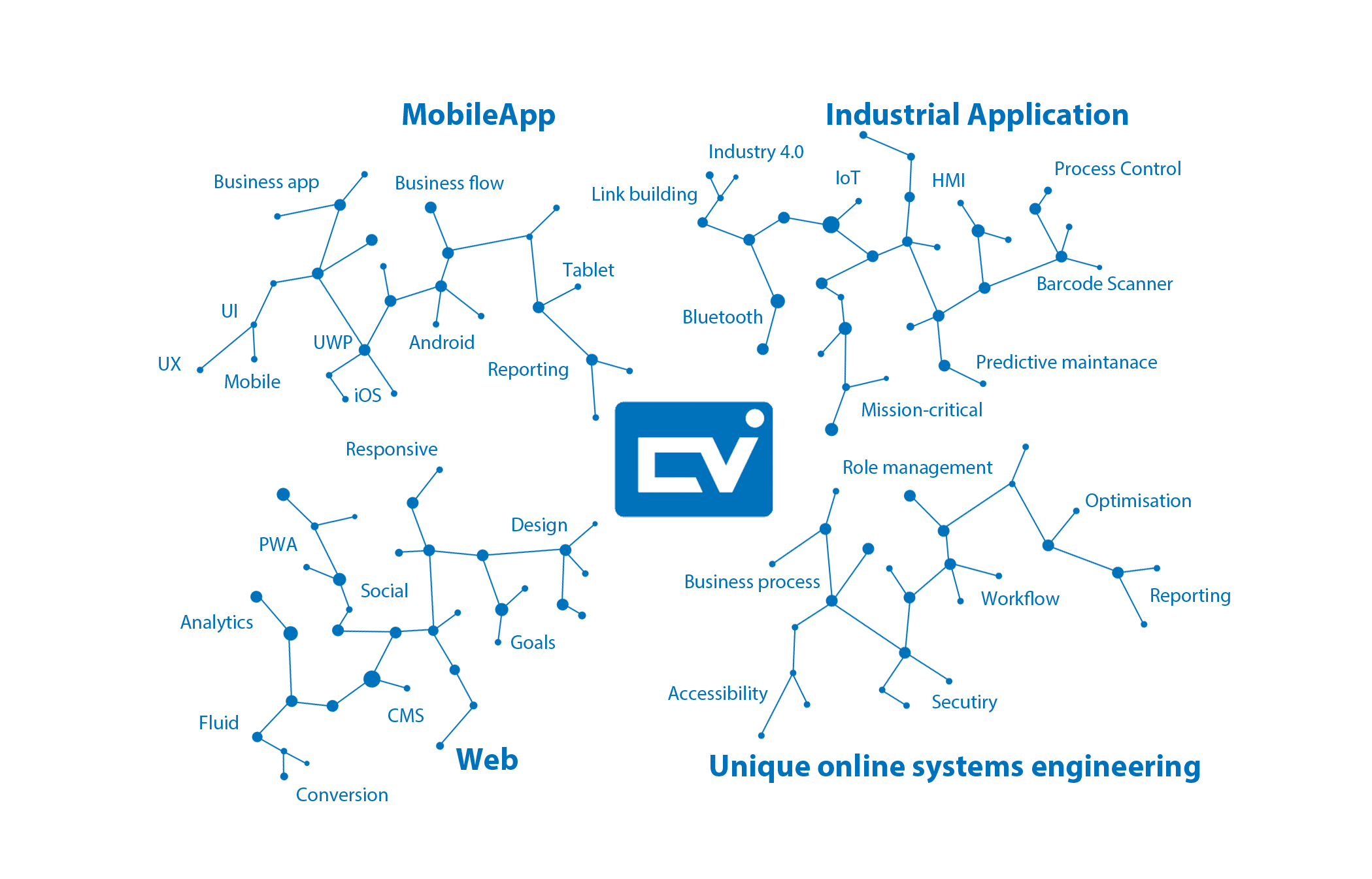 Ipari mobilalkalmazások
Jellemzők
ipari környezetben működő eszközök
költséghatékony hardver + perifériák
in-house terjesztés, hozzáférés-kezelés, eszközfelügyelet
ergonómia
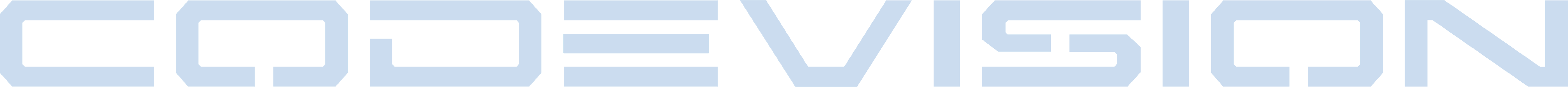 .
Alkalmazási területek
logisztika, szállítmányozás
munkafolyamatok kezelése, dokumentálása
folyamatkövetés és szabályozás
kommunikáció és eszközvezérlés (IoT)
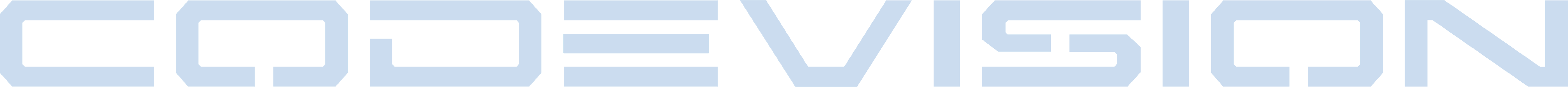 .
Fejjünk tehenet!
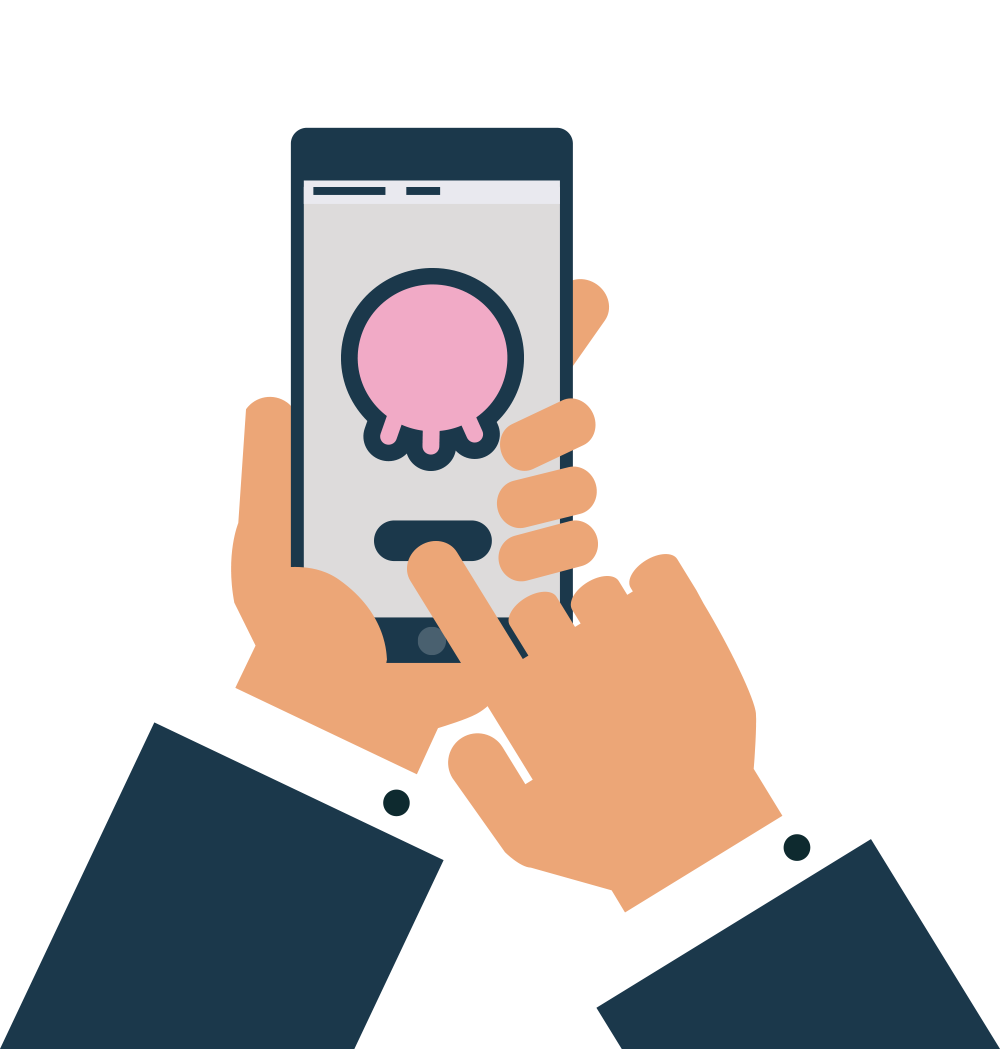 Tejipar Magyarországon 2016-ban:
termelés:
1 867 millió liter
felvásárlási ára:
~168 milliárd Forint (~ GDP 0,5 %-a)
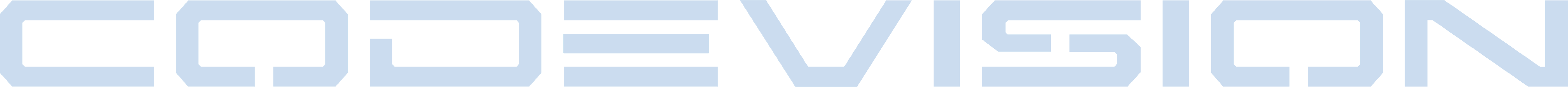 .
Mi a gond?
Tőgybetegségek!
.
Tőgybetegségek okai a gépi fejésnél:
nem megfelelő hardverelemek
túlfejés, vakfejés
bakteriális fertőzés
egyedenként eltérő fejési igény és hozam
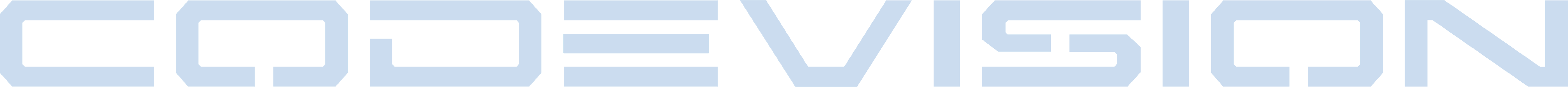 .
Laktációs görbe
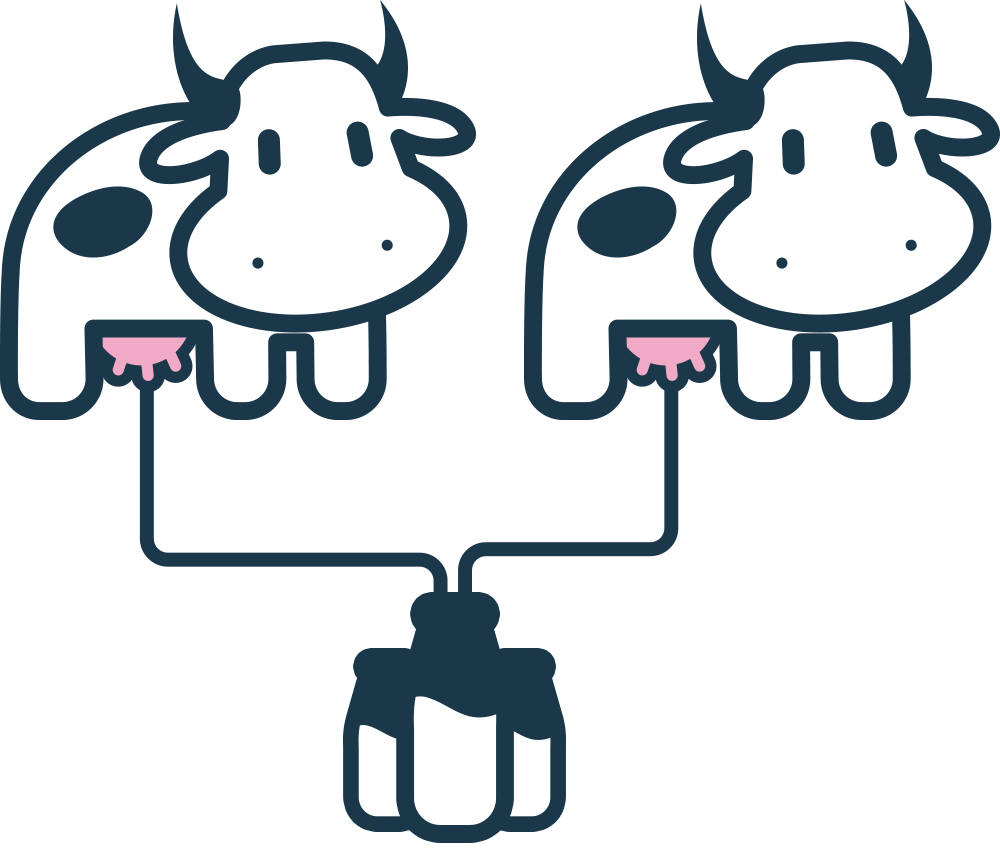 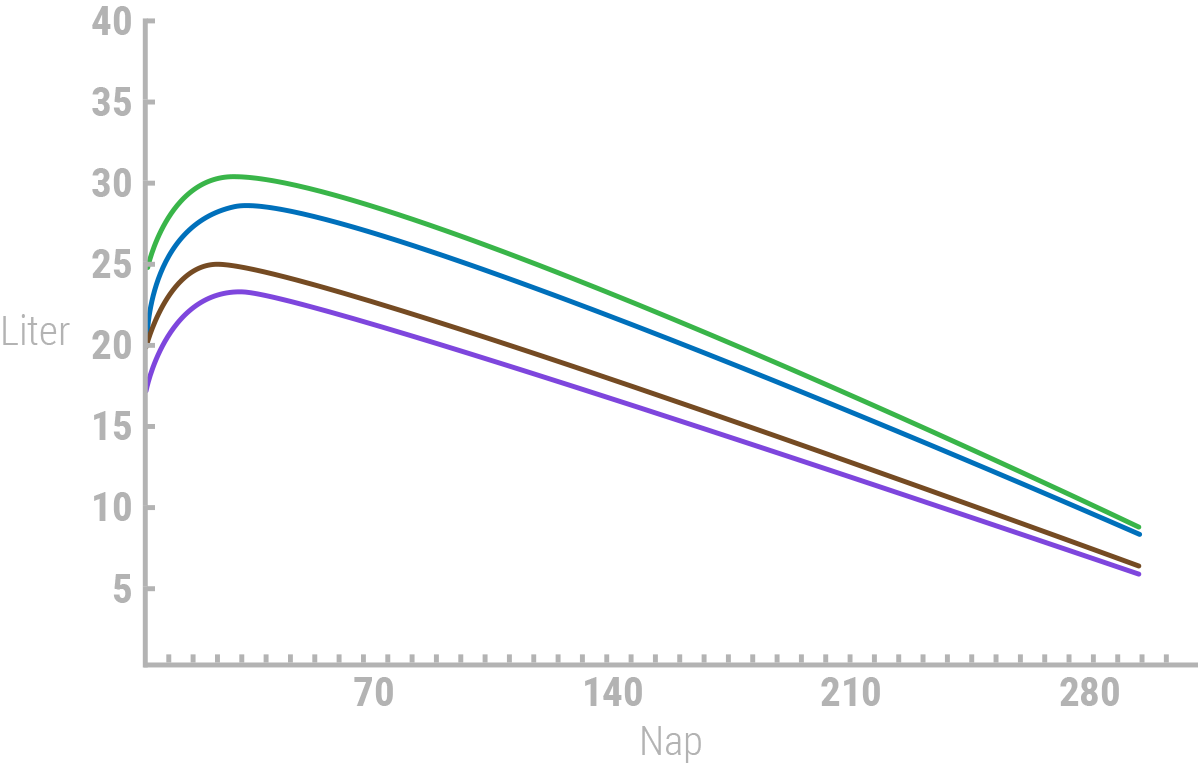 Megoldás...
Minden egyes tehenet fejjünk az egyedi igénynek megfelelően.
.
Mi kell hozzá?
pontos kép a fejés aktuális állapotáról
adaptivitás: fajta, laktációs görbe, apasztás
tehenek azonosítása, baseline meghatározása
folyamatos finomhangolás
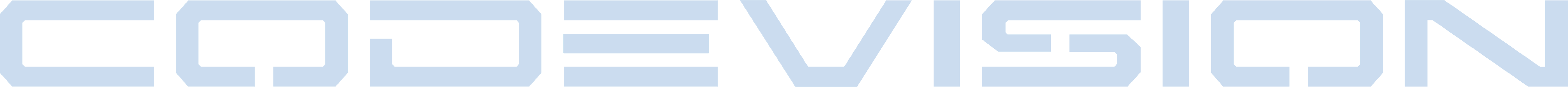 .
IoT
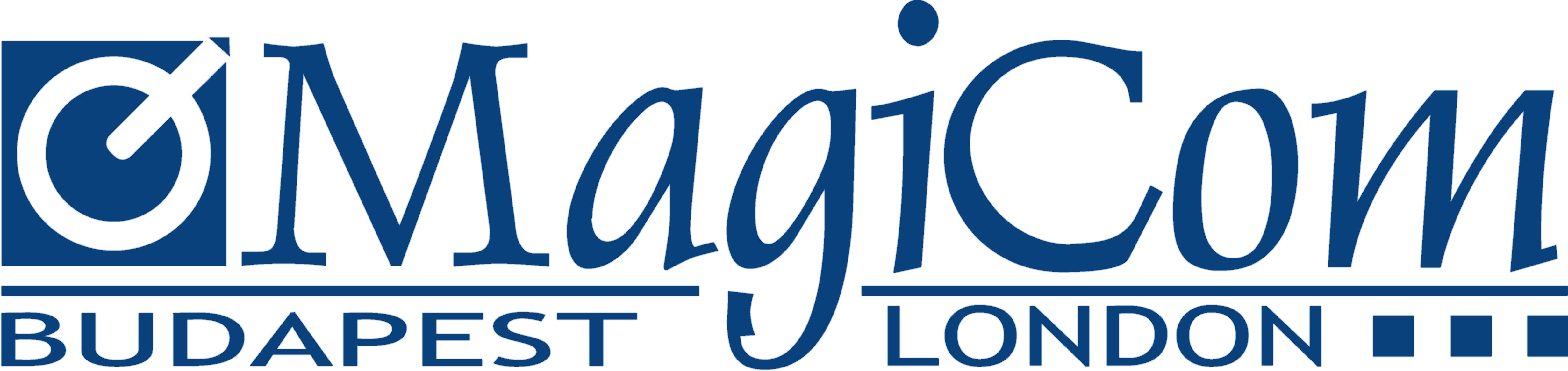 „Okosítsuk fel” a meglévő fejőgépeket:
nyomásérzékelő a szívófejen
áteresztés meghatározása (másodpercenként 250 alkalommal)
mérési adatok továbbítása(Bluetooth Low Energy)
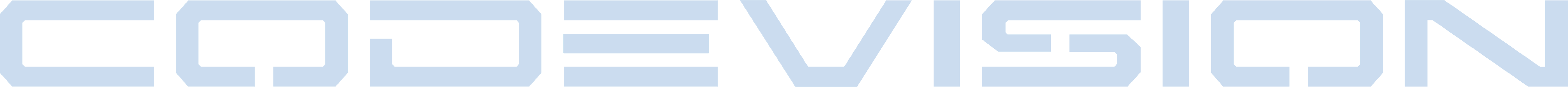 .
Mobil alkalmazás
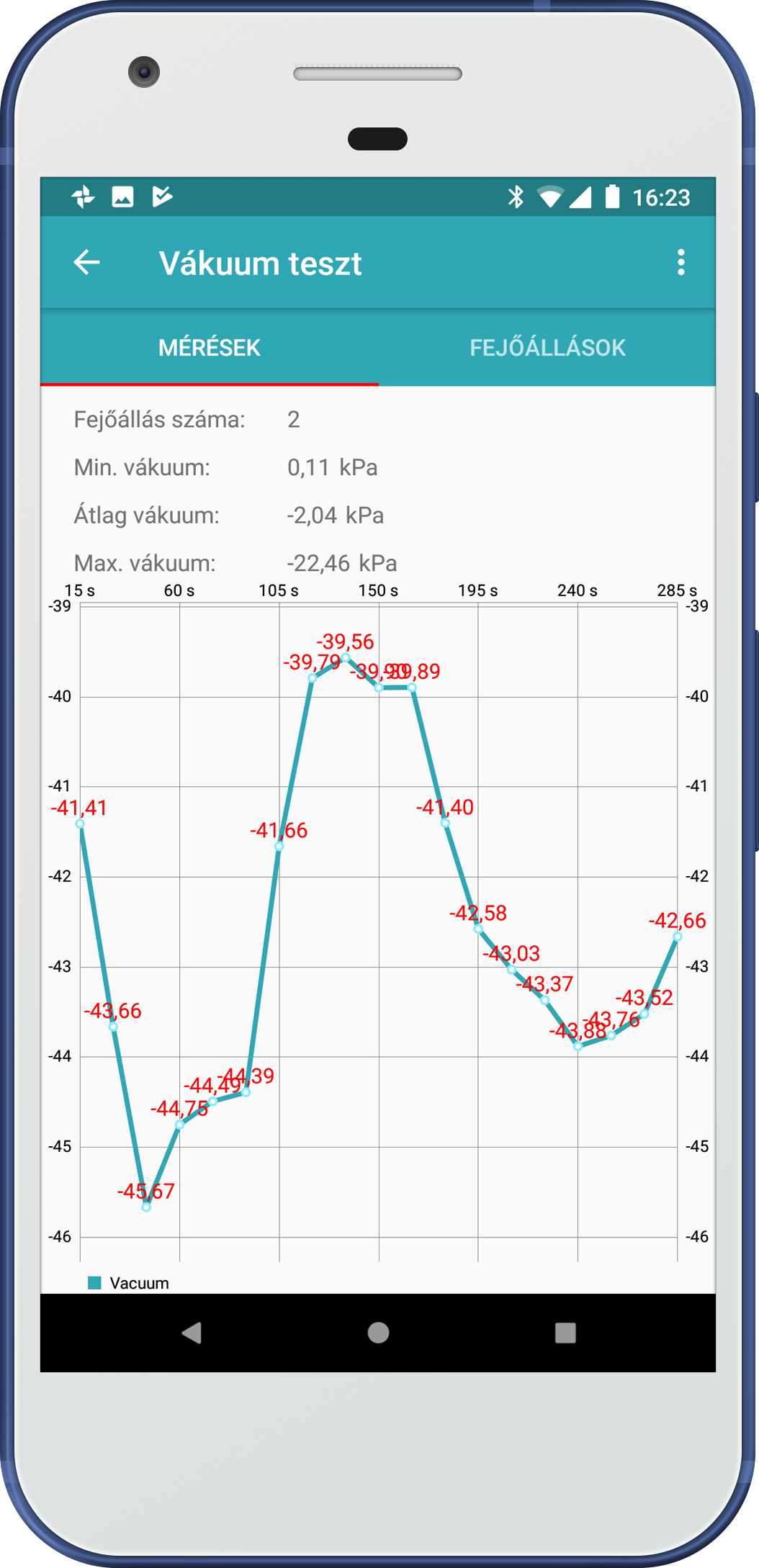 adatok gyűjtése fejőállásonként, továbbítás központi szerverre
adatok vizualizációja (fejőgép beállítás)
mérések továbbítása (PDF)
fejőházak és fejőállások kezelése
telepszintű adatelemzés (backend)
.
Hol tartunk?
Gyakorlatban
tesztüzem 4 hónapja
több hazai és külföldi tehenészet,többszáz egyed
csökkentek a tőgybetegségek
új fejési eljárás
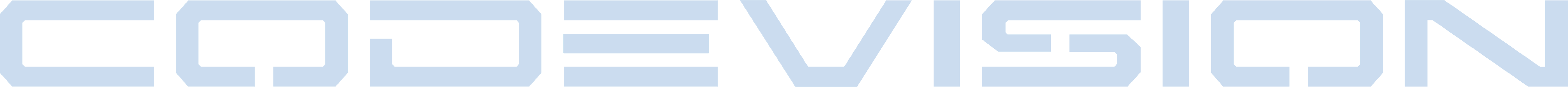 .
+30% tejhozam
.
Hogyan tovább?
Tovább fejlesztés
egyedek azonosítása (barcode, RFID)
tippek a gép beállításaihoz (laktációs görbe követése)
beállítások elvégzése a fejőgépen (hardver fejlesztés)
eltérések figyelése, riasztások
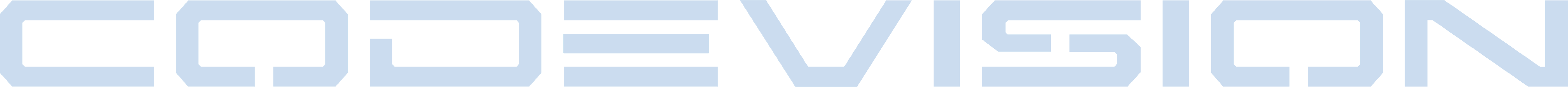 .
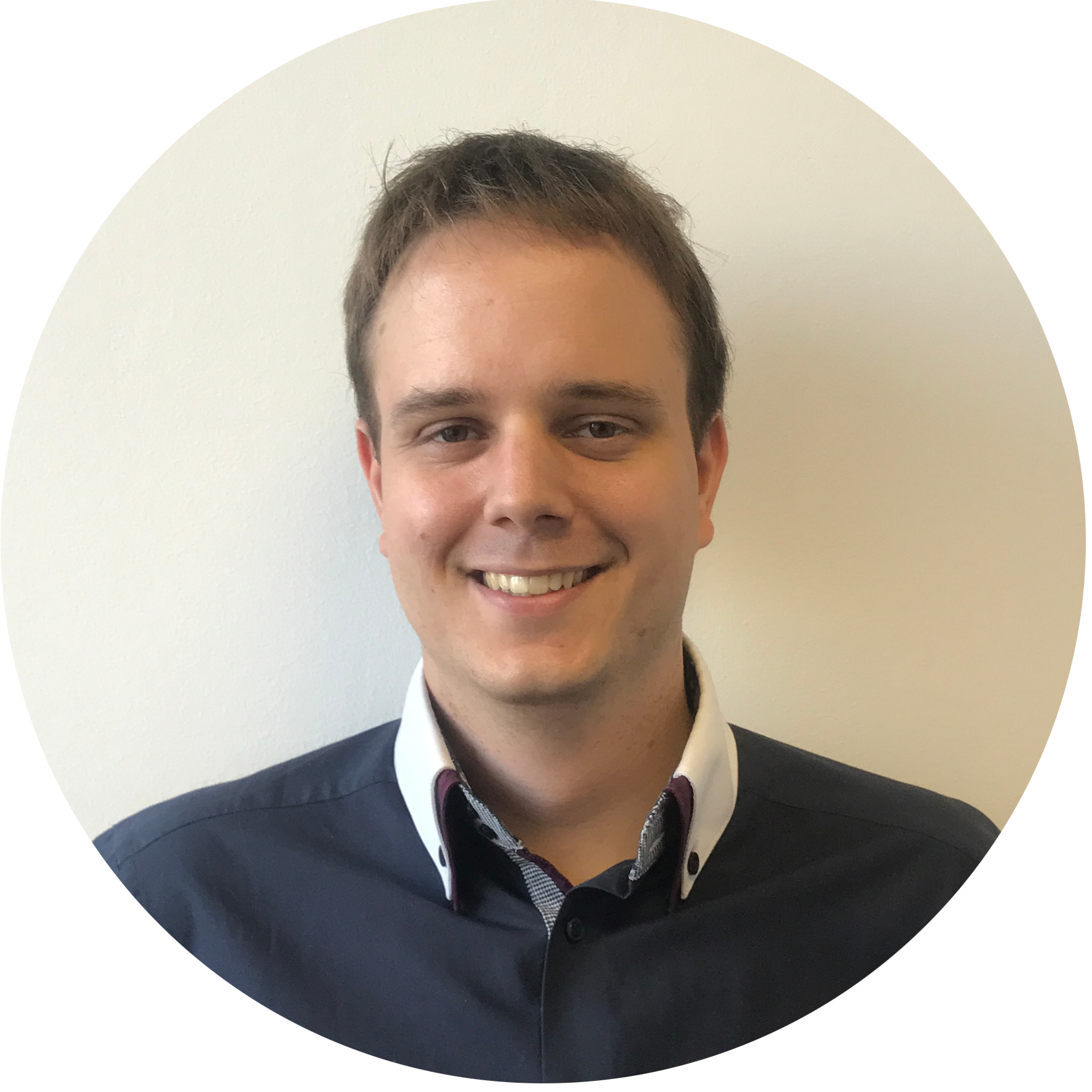 Door András
andras.door@codevision.hu
Köszönöm a figyelmet!
A bemutatott technológia ismertetője illetve az előadás elérhető
https://medium.com/codevisionHU oldalon.